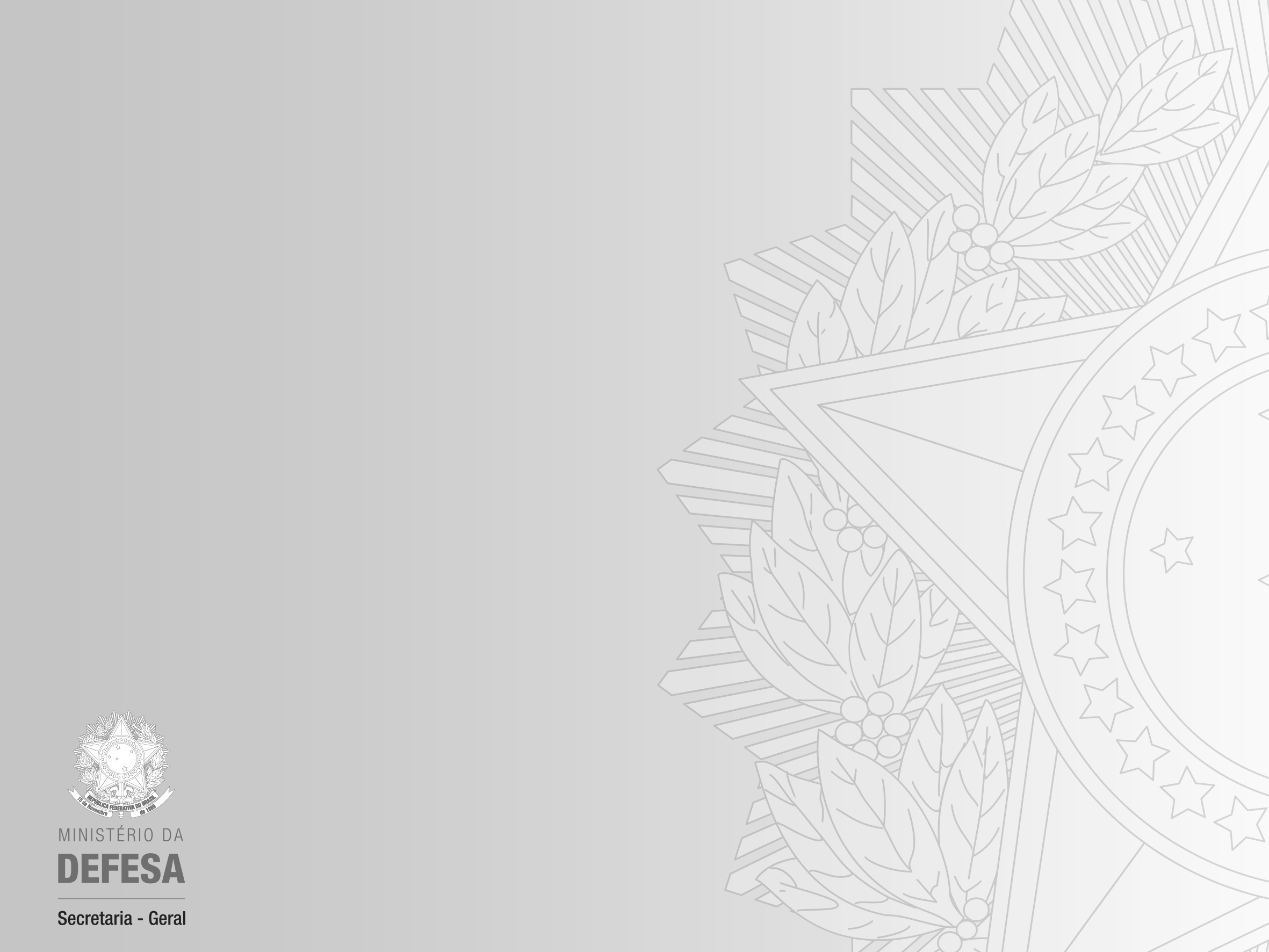 2021
COMITÊ DE GOVERNANÇA DIGITAL
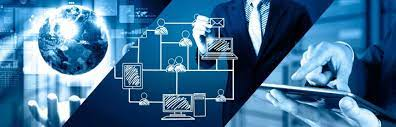 PLANO DE DADOS ABERTOS (PDA)
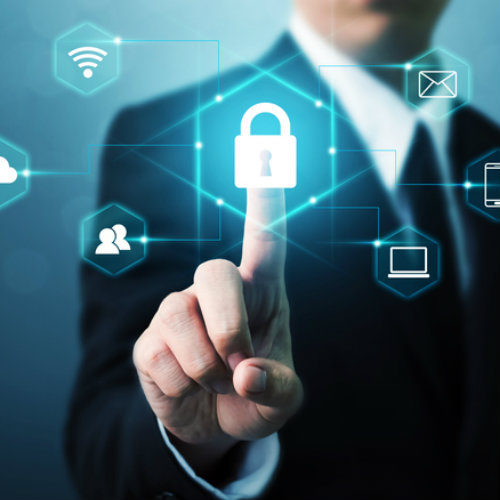 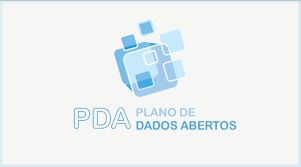 PLANO DE DADOS ABERTOS
O QUE É?
O Plano de dados abertos (PDA) é o instrumento que operacionaliza a Política de Dados Abertos do Poder Executivo federal, pois planeja as ações que visam a abertura e disponibilização de dados em formato aberto das organizações públicas.

Fundamento normativo: Decreto nº 8.777, de 11 de maio de 2016, que instituiu a Política de Dados Abertos do Poder Executivo federal, e Resolução nº 3, de 13 de outubro de 2017, do Comitê Gestor da Infraestrutura Nacional de Dados Abertos (CGINDA), que aprova as normas sobre elaboração e publicação de Planos de Dados Abertos.

Atualmente, a cada 2 anos deve ser publicado um PDA, com o respectivo cronograma de abertura de novas bases de dados, após a aprovação do Comitê de Governança Digital.

O escopo do PDA abrange todas as áreas do MD e seu conteúdo é orientado pela Resolução nº 3, de 2017, do Comitê Gestor da INDA.
POLÍTICA DE DADOS ABERTOS
A Política de Dados Abertos do Poder Executivo federal, regulamentada pelo Decreto nº 8.777, de 2016, e pela Resolução nº 3 do CGINDA, e estabelece regras para a disponibilização de dados abertos no âmbito do Poder Executivo federal. Tem como principais objetivos: 

Promover a publicação de dados contidos em bases de dados de órgãos e entidades da administração pública federal direta, autárquica e fundacional sob a forma de dados abertos;

Aprimorar a cultura de transparência pública; e


Franquear aos cidadãos o acesso aos dados produzidos, de forma aberta, pelo Poder Executivo federal.
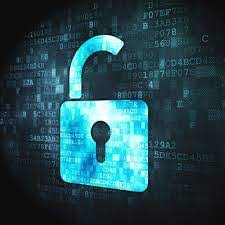 PLANO DE DADOS ABERTOS
HISTÓRICO
2016 – Publicado o 1º Plano de Dados Abertos do MD, em 26/12/2016, aprovado pela Instrução Normativa nº 6/SEORI/MD, de 23 de dezembro de 2016, para o período de 2016 a 2019;

2018 – Publicada a 2ª edição do PDA/MD, aprovada pela Instrução Normativa nº 17/SEORI/MD, de 20 de dezembro de 2018, para o período de 2019 a 2020; 

2020 – Publicada a 3ª edição do PDA/MD, aprovada pela Instrução Normativa nº 4/SEORI/MD, de 19 de junho de 2020, para o período de 2020 a 2022.

Observação: As três edições do PDA do MD foram elaboradas de forma participativa, com o envolvimento dos órgãos que integram a administração central, observando-se as orientações da Resolução nº 3 do Comitê Gestor da INDA.
PLANO DE DADOS ABERTOS
STATUS
Encontra-se em vigor a 3ª edição do PDA/MD (até junho de 2022).

Foram abertas 2 bases de dados:

2020 - Informações sobre o Curso de Extensão em Defesa Nacional - CEDN (SG/SEPESD); e

2021 - Informações sobre eventos esportivos militares e atletas integrantes do PAAR (SG/SEPESD).
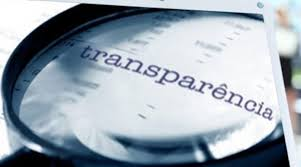 PLANO DE DADOS ABERTOS
RESULTADOS 2021
Cumprimento do cronograma de abertura de bases de dados (2020 – 2022).

As bases de dados estão publicadas no Portal Brasileiro de Dados Abertos e na página eletrônica do MD, link: https://www.gov.br/defesa/pt-br/acesso-a-informacao/dados-abertos. 

Foram disponibilizadas 20 Bases de Dados do Ministério da Defesa:
1. Informações sobre Serviço Militar (EMCFA/CHELOG);
2. Informações sobre Projeto Soldado Cidadão (EMCFA/CHELOG);
3. Informações sobre Cadastro de Levantamentos Aeroespaciais do Território Nacional – CLATEN (EMCFA/CHELOG);
4. Informações sobre as Atividades em Missões de Paz no Líbano (EMCFA/CHOC);
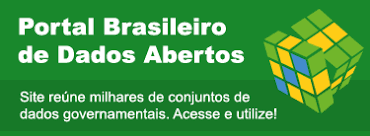 BASES DE DADOS ABERTAS
5. Informações sobre as Atividades em Missões de Paz no Haiti (EMCFA/CHOC);
6. Informações sobre as indenizações dos Beneficiários pela Lei nº 10.559, de 2002 - ANISTIADOS/MD (SG/SEPESD);
7. Informações sobre os Produtos de Defesa (SG/SEPROD/DEPROD);
8. Informações sobre os Róis de Documentos Classificados (SG/SEORI/DEORG);
9. Informações sobre os Róis de Documentos Desclassificados (SG/SEORI/DEORG;
10. Informações sobre a Série Histórica Global da Execução Orçamentária do MD (SG/SEORI/DEORF);
11. Informações sobre Execuções Orçamentárias das unidades do Ministério da Defesa (SG/SEORI/DEORF);
12. Informações sobre os Próprios Nacionais Residenciais (PNR) da administração central do MD – Lista de Imóveis e de Permissionários (SG/SEORI/DESEG);
13. Informações sobre os Contratos da administração central do MD – Série histórica (desde 1998) e Contratos Vigentes (SG/SEORI/DEADI);
14. Informações sobre os Convênios do Programa Calha Norte - Vertente Militar (SG/DPCN;
15. Informações sobre os Convênios do Programa Calha Norte - Vertente Civil (SG/DPCN);
16. Informações sobre a Previsão do Tempo na Amazônia (CEMSIPAM);
17. Informações sobre o Controle de Frotas e Veículos do MD (SG/SEORI/DESEG);
18. Informações sobre o Congresso Acadêmico sobre Defesa Nacional – CADN (SG/SEPESD);
19. Informações sobre o Curso de Extensão em Defesa Nacional - CEDN (SG/SEPESD); e
20. Informações sobre eventos esportivos militares e atletas integrantes do PAAR (SG/SEPESD).
PLANO DE DADOS ABERTOS
AÇÕES 2022
Elaborar a 4ª edição do Plano de Dados Abertos – 2022 a 2024 (junho) – previsão: até maio de 2022

Aprovar e publicar o novo Plano de Dados Abertos – 2022 a 2024 (junho) – previsão: até 1º de julho de 2022.
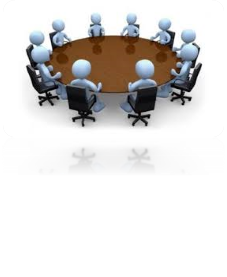 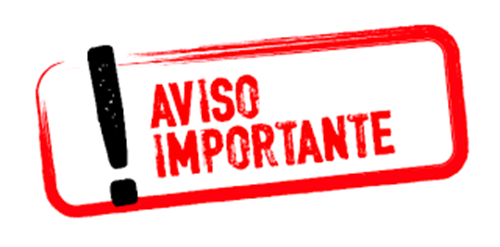 O CGD deverá aprovar a 4ª edição do PDA até o final de junho de 2022.
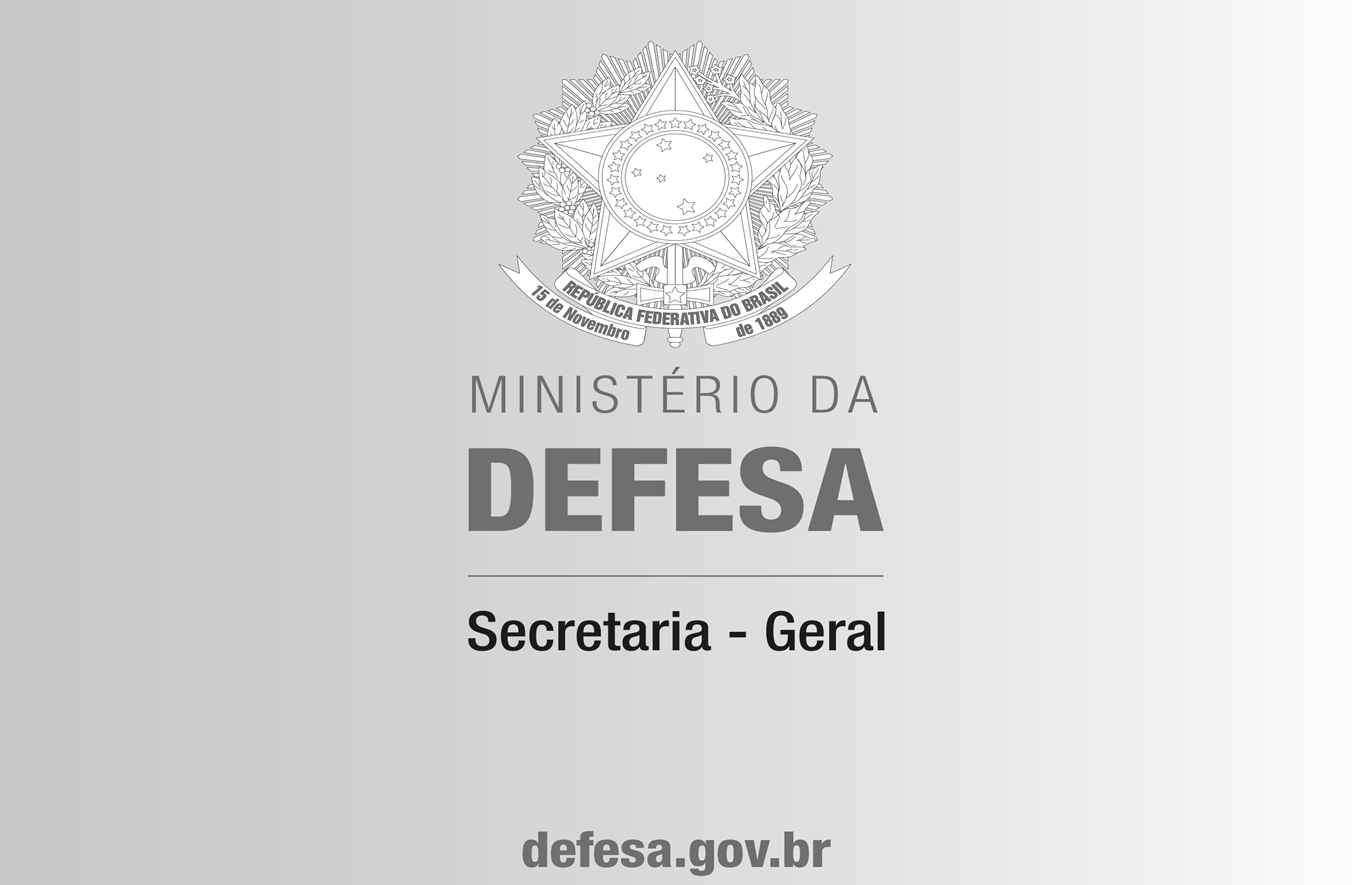 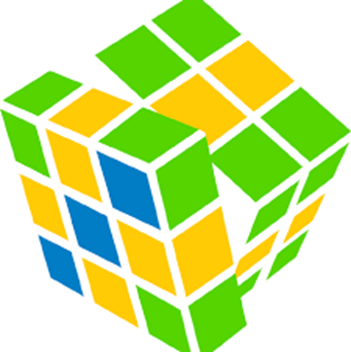